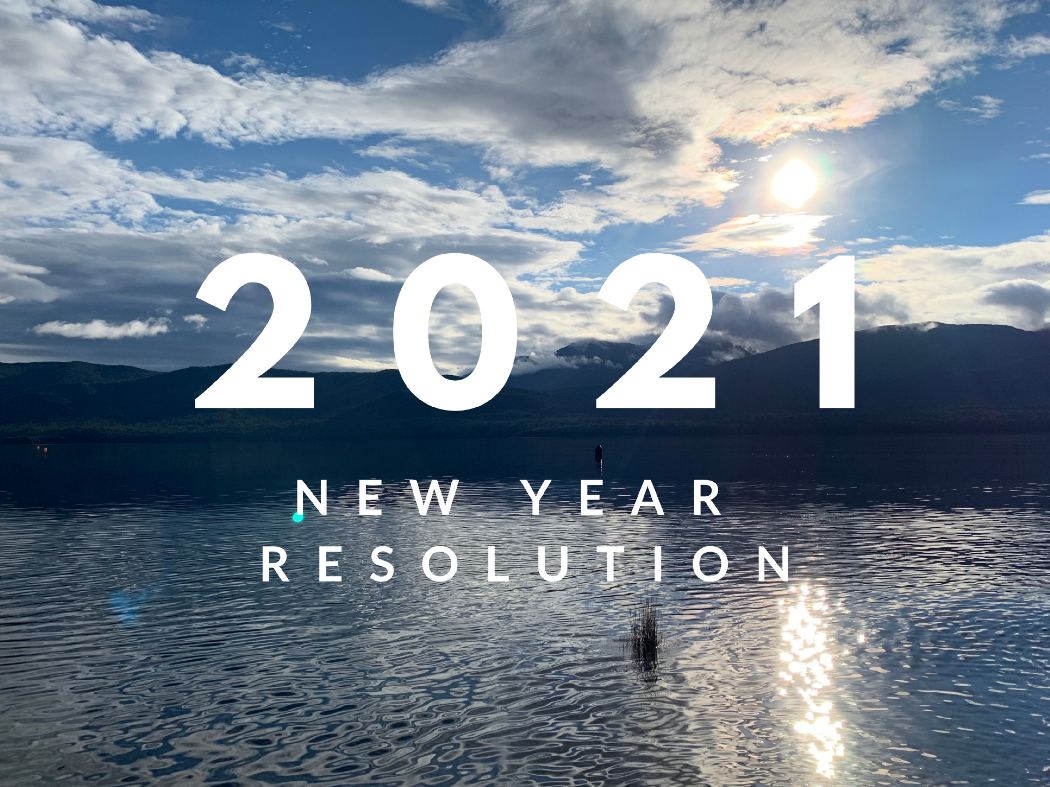 New Years Resolutions 2021
Watch this video
Click here to watch
https://www.bbc.co.uk/newsround/42522336
Making a New Year Resolution
New Year’s Day is on January 1st and is often seen as a fresh start.
Many people like to make new year resolutions which are personal goals that they aim to work on throughout the year.
Anyone can make a new year resolution and some make more than one!
Some examples: Getting homework in on time, keeping your bedroom tidy, doing more exercise or eating more healthily.
Have you made any? What are they?
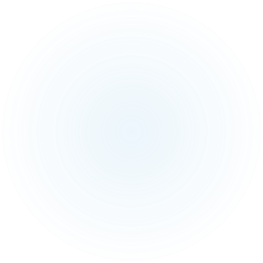 Task - Making a New Year Resolution
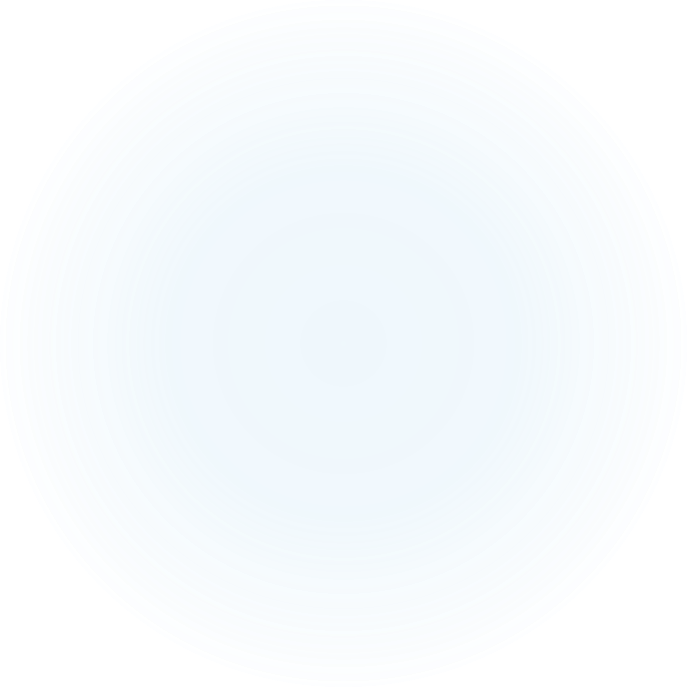 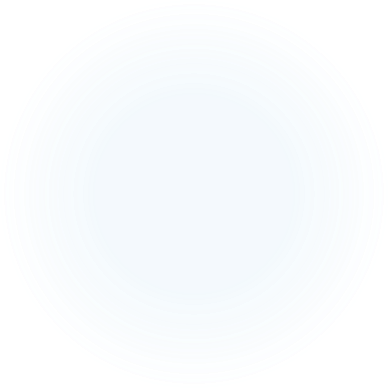 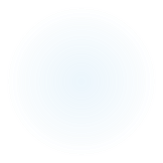